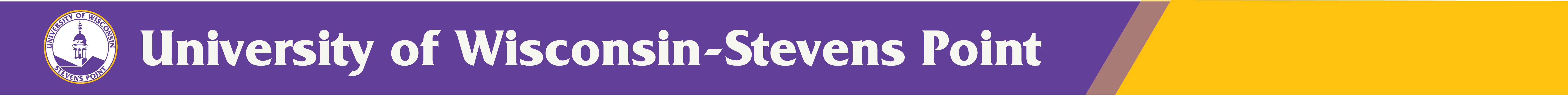 Psychology
This is the Title in 115-Point Bold Font
These are the Authors names in 72-Point Bold FontFaculty Sponsor: Craig A. Wendorf
ABSTRACT
METHOD
RESULTS
DISCUSSION
This is the text of the abstract. The text here is in 48-point bold font.
Participants
This is the text of the method section. The text here is in 40-point font.
Paragraphs have indentation and separation to enhance readability.
The section can also have bullet points to ease in presentation:
This is the first bullet point.
This is the second bullet point.
Procedure
This section also includes sub-sections as determined by APA style.
Tables and Figures may be added within the box to aid in presentation of survey questions.
Analysis 1
This is the text of the Results section. The text here is in 40-point font.
Paragraphs have indentation and separation to enhance readability.
The section can also have bullet points to ease in presentation:
This is the first bullet point.
This is the second bullet point.
Analysis 2
This section also includes sub-sections as necessary to separate the different analyses conducted.
Tables and Figures may be added within the box to aid in presentation of the Results.
Conclusion 1
This is the text of the Discussion. The text here is in 40-point font.
Paragraphs have indentation and separation to enhance readability.
The section can also have bullet points to ease in presentation:
This is the first bullet point.
This is the second bullet point.
Conclusion 2
This section also includes sub-sections as necessary to separate the different  conclusions.
INTRODUCTION
This is the text of the introduction. The text here is in 40-point font.
Paragraphs have indentation and separation to enhance readability.
The section can also have bullet points to ease in presentation:
This is the first bullet point.
This is the second bullet point.
REFERENCES
This is the list of References. The text here is in 32-point font. References have a hanging indent as specified by APA style.
References can be scaled to fit the section.